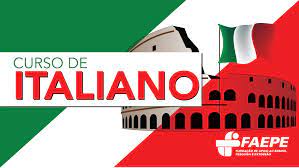 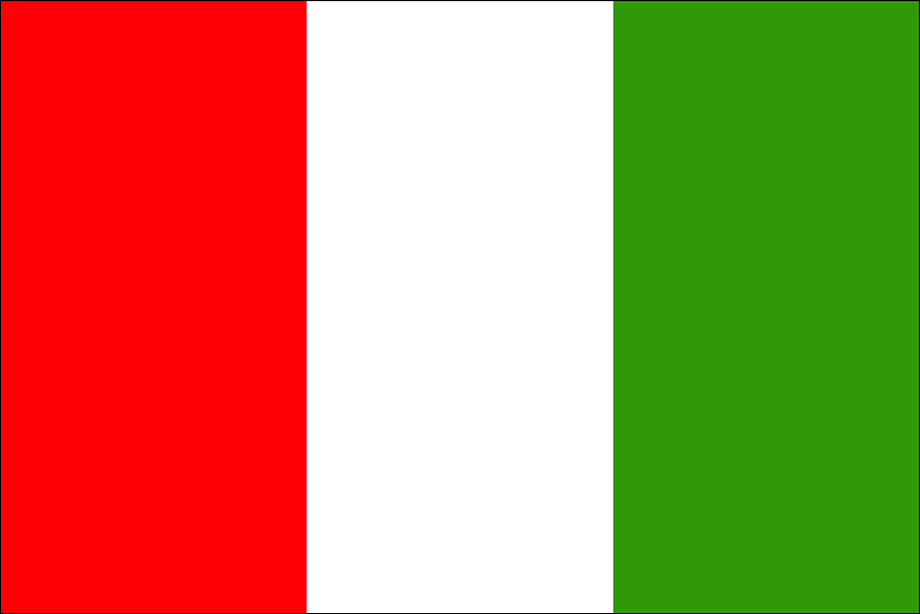 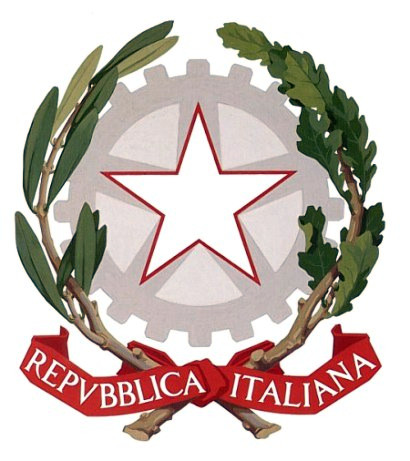 L’ITALIANO ALL”UNIVERSITÀ
Corso di Conversazione
MODULO TRANTANOVE
SPECIALE 5 - Grammatica
5
Nella lista ci sono altre espressioni per invitare e accetare o anche rifiutare. Inseriscile nella tabela sotto:

Con piacere – Ti va un caffè? – Buona idea! – No, non mi vado molto - 
Che ne dice di uscire un pò? – Certo – Volentiere – 
Perchè non andiamo al teatro? – Grazie, ma preferisco di no –
 Vuoi giocare a cálcio? – No, grazie lo stesso! -
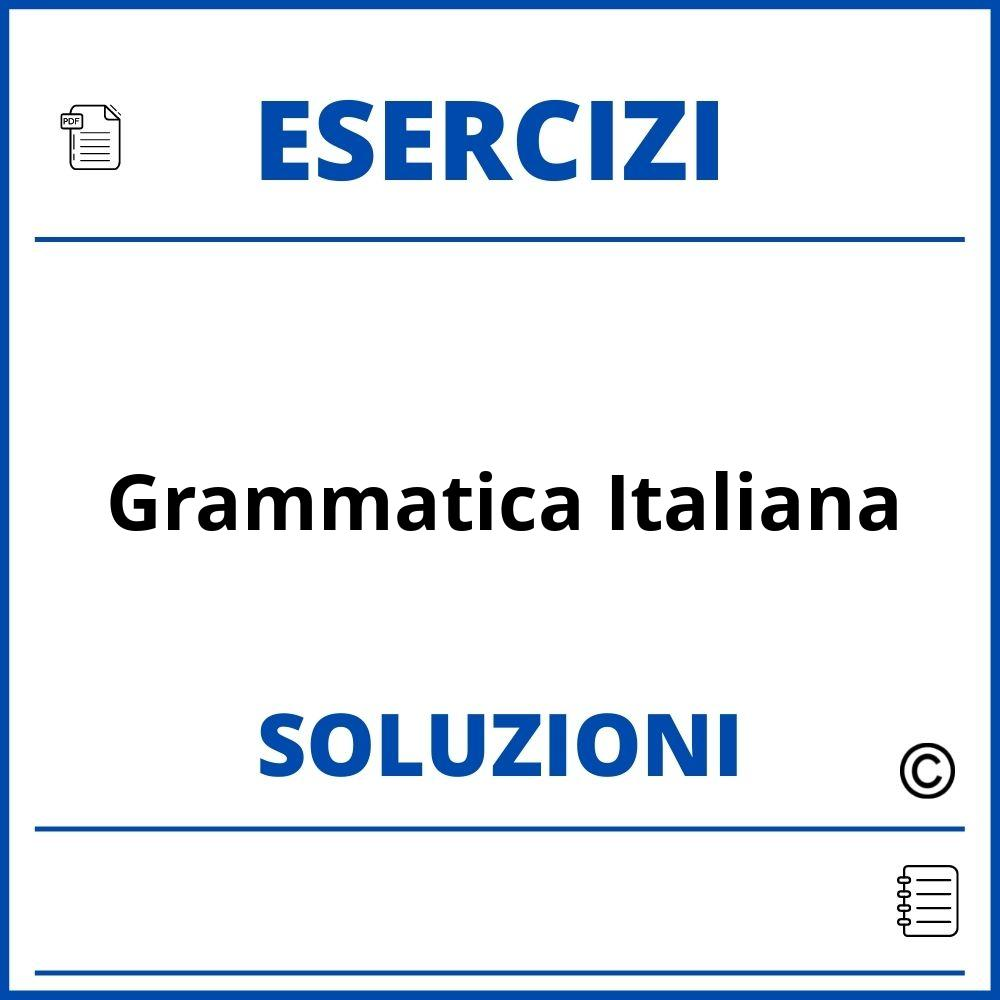 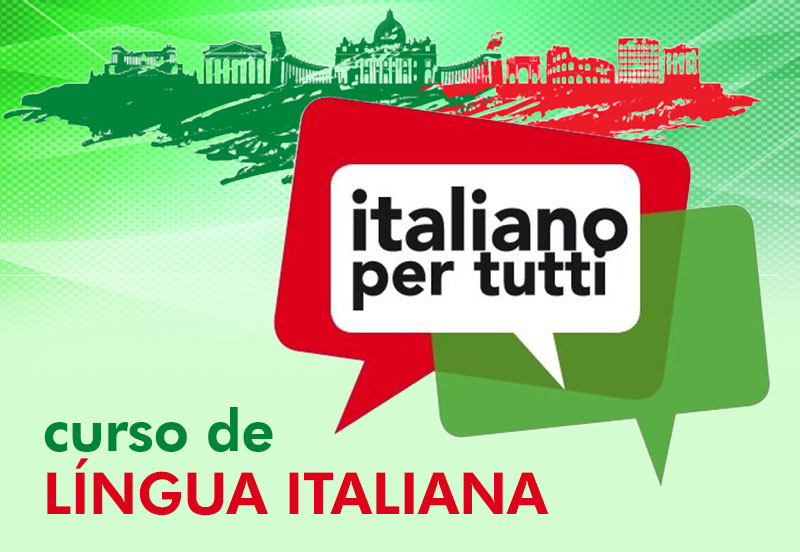 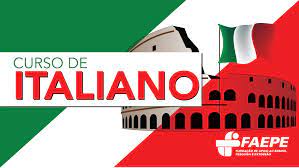 L’ITALIANO ALL”UNIVERSITÀ
Corso di Conversazione
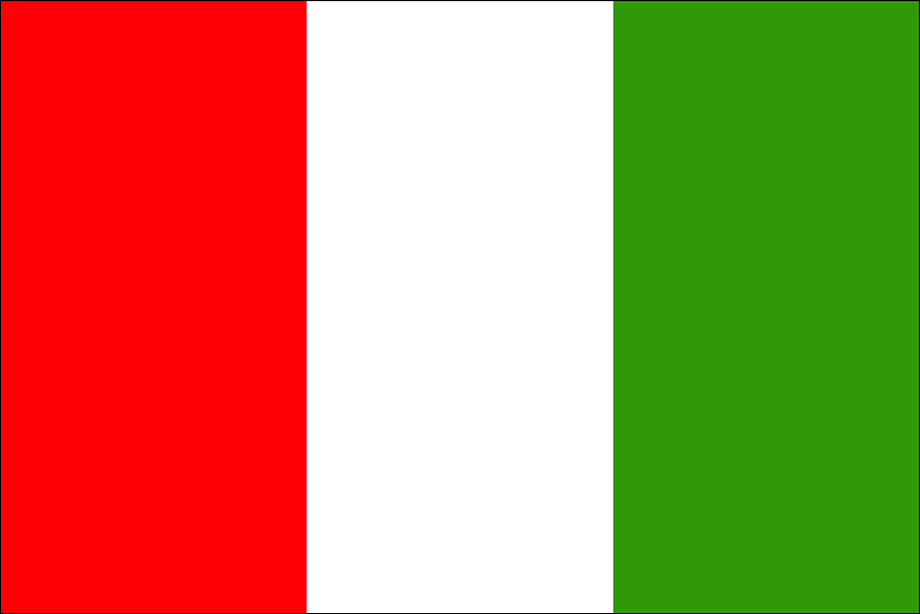 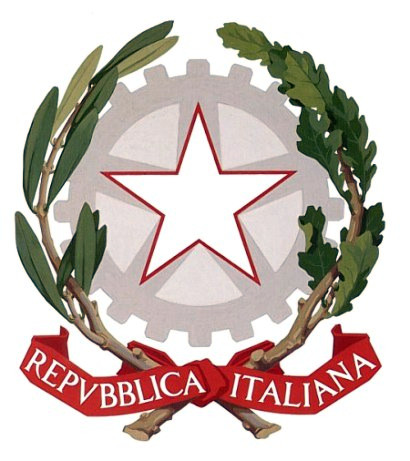 MODULO TRANTANOVE
SPECIALE 5 - Grammatica
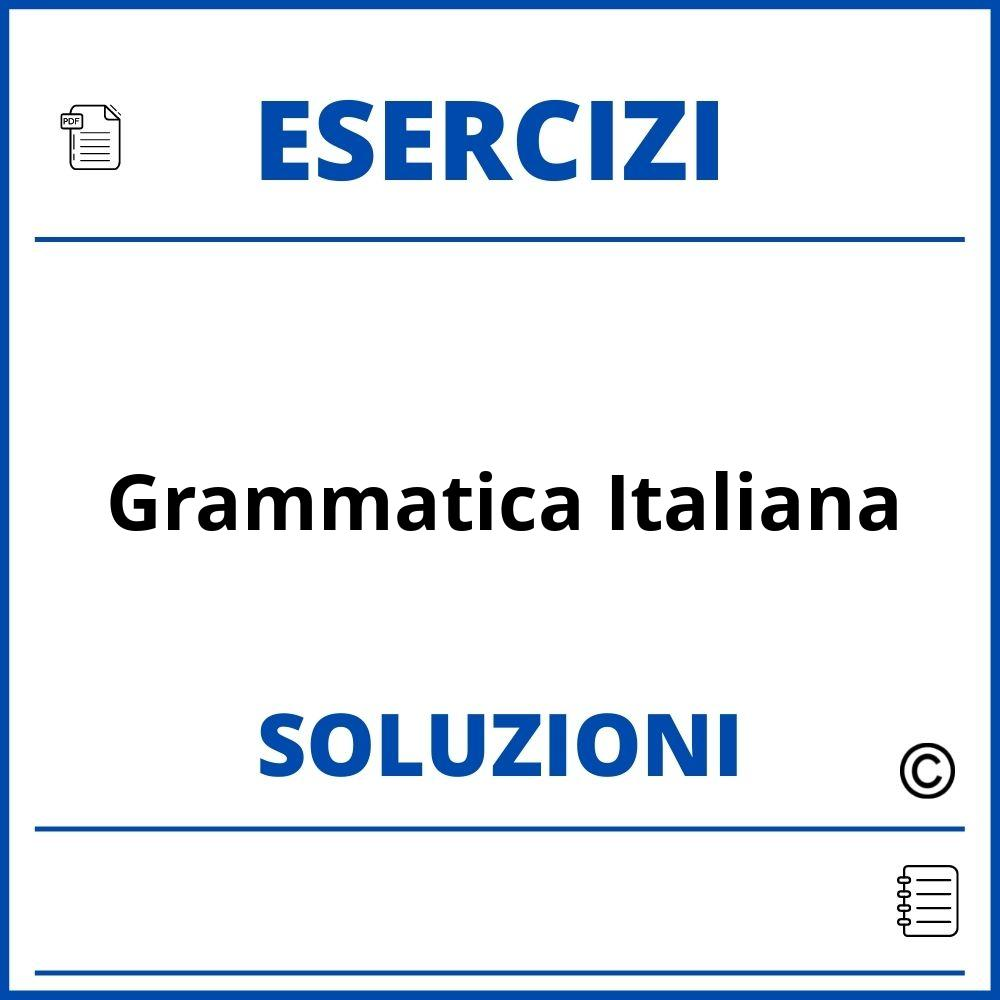 Fai un dialogo con un compagno di classe con le espressioni della tabela.
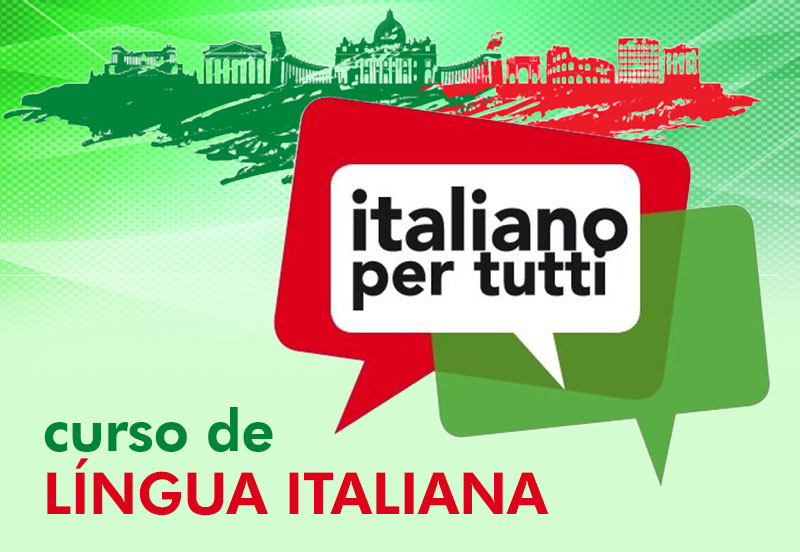 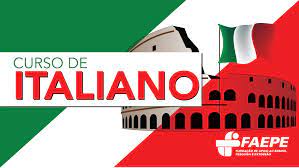 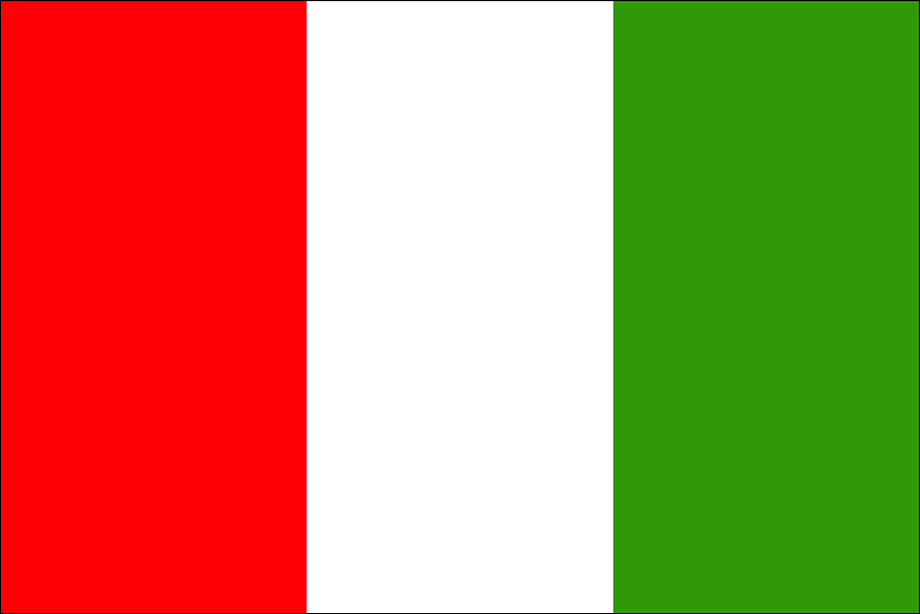 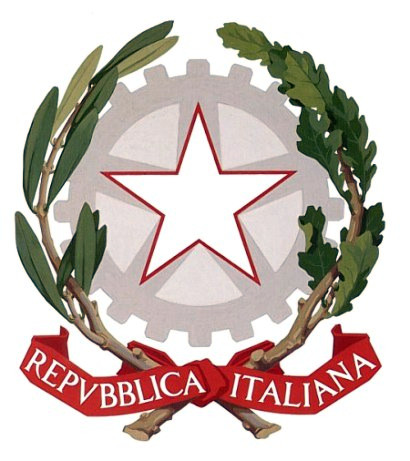 L’ITALIANO ALL”UNIVERSITÀ
Corso di Conversazione
MODULO TRANTANOVE
SPECIALE 5  - Grammatica
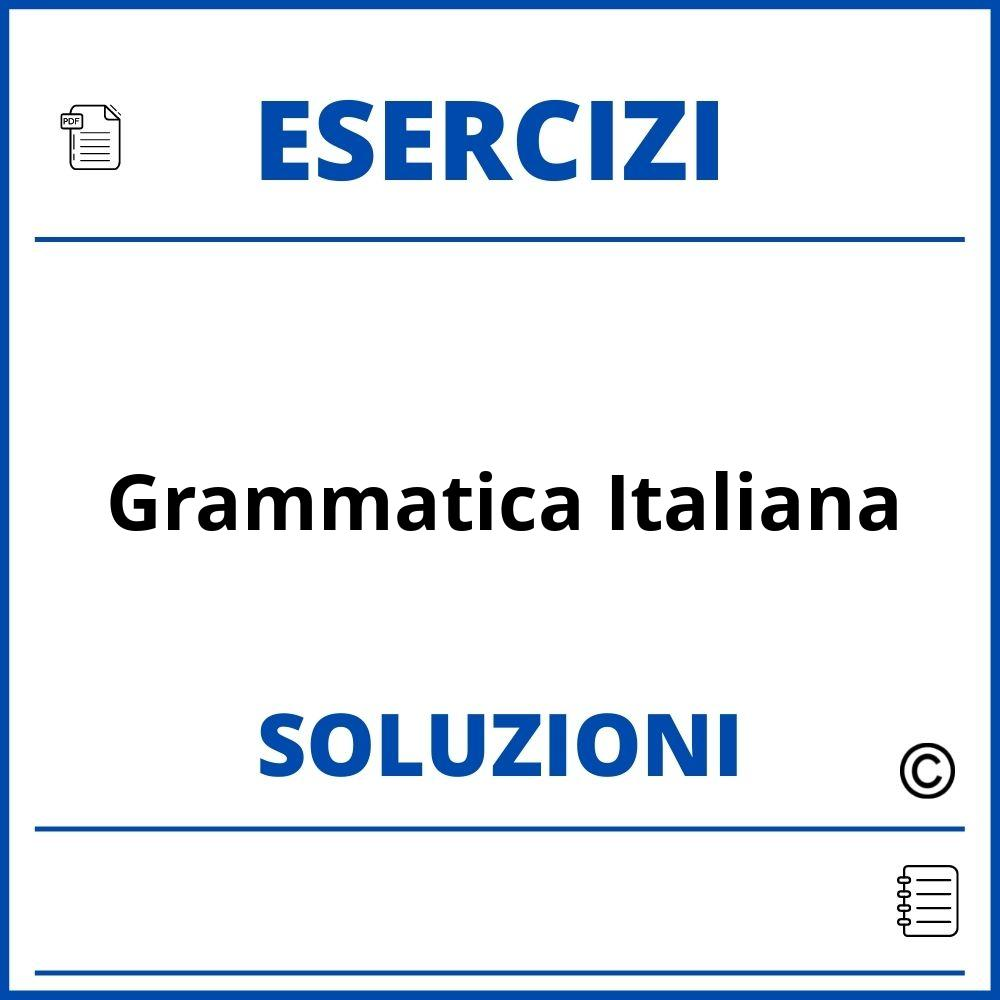 Prendiamo il treno
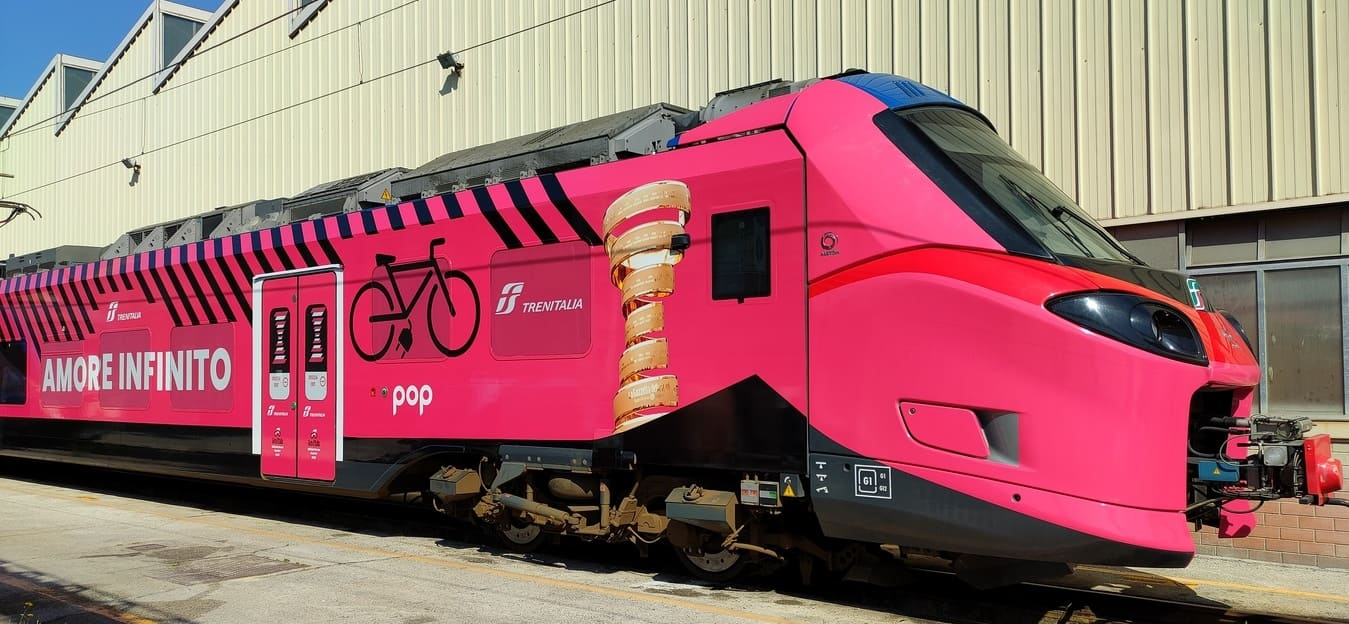 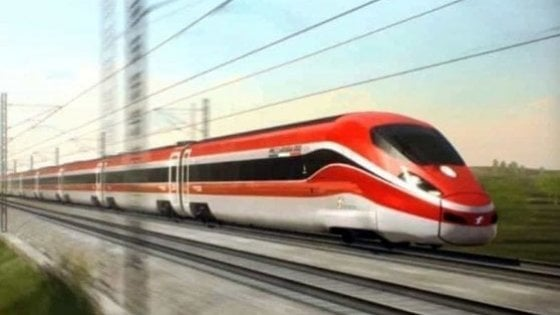 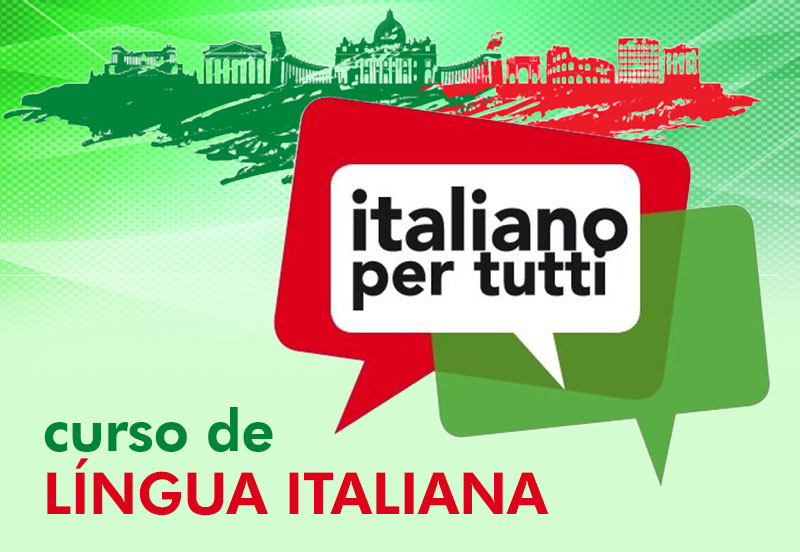 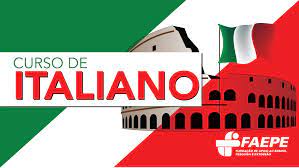 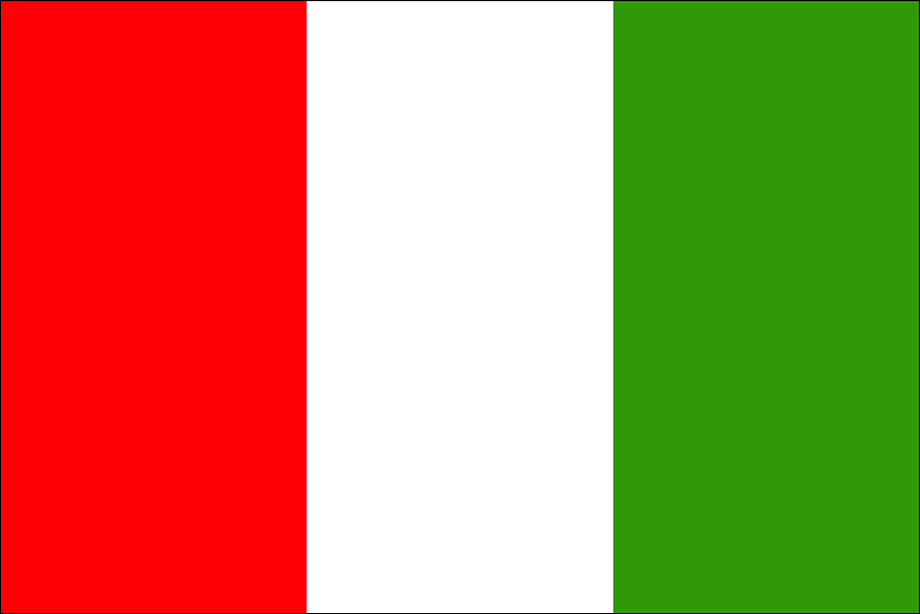 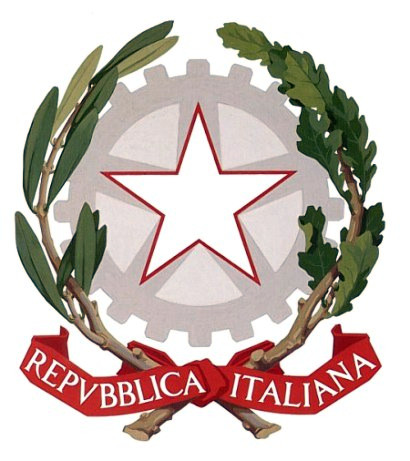 L’ITALIANO ALL”UNIVERSITÀ
Corso di Conversazione
MODULO TRANTANOVE
SPECIALE 5 - Grammatica
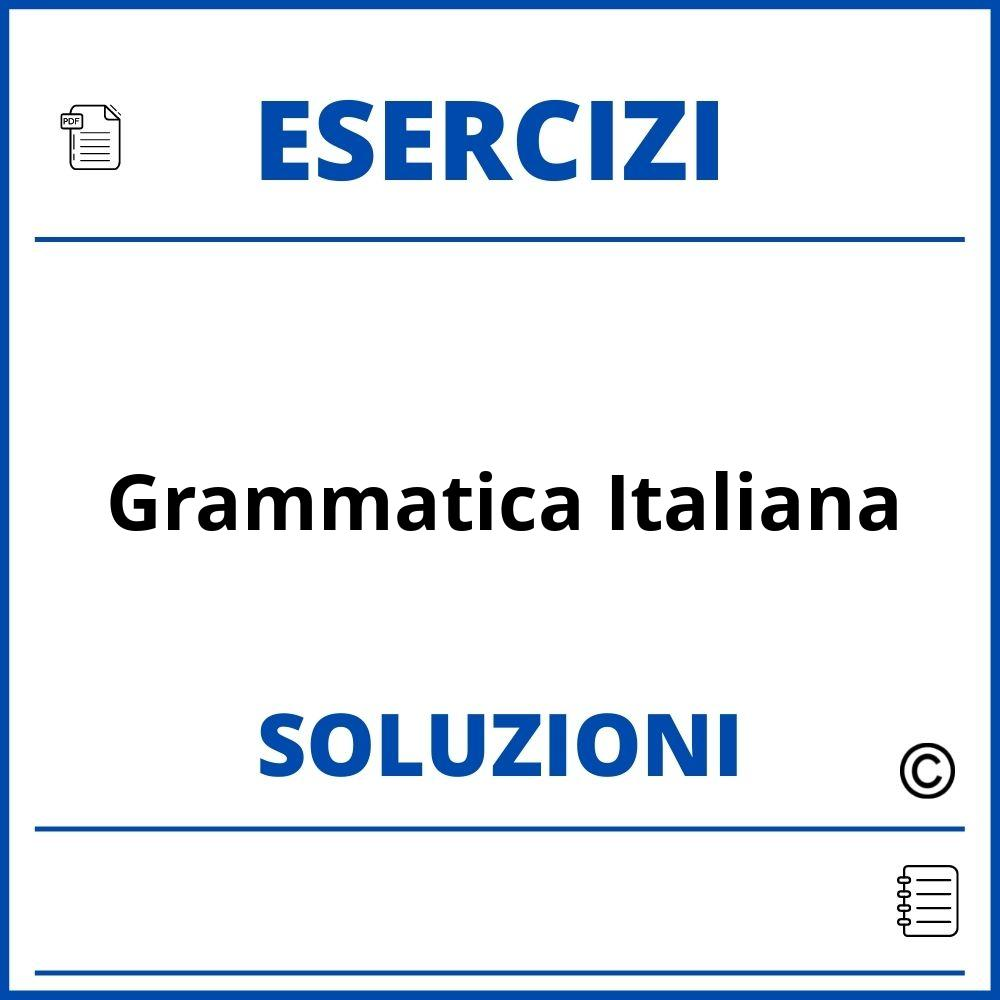 Metti in ordine il dialogo tra um viggiatore e un impiegato della biglietteria alla stazione.
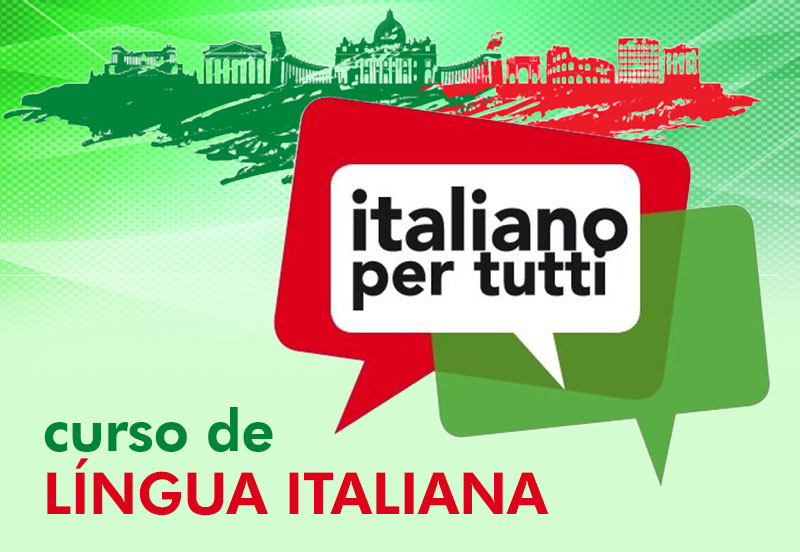 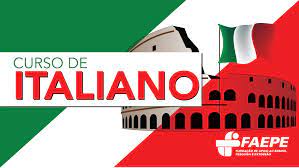 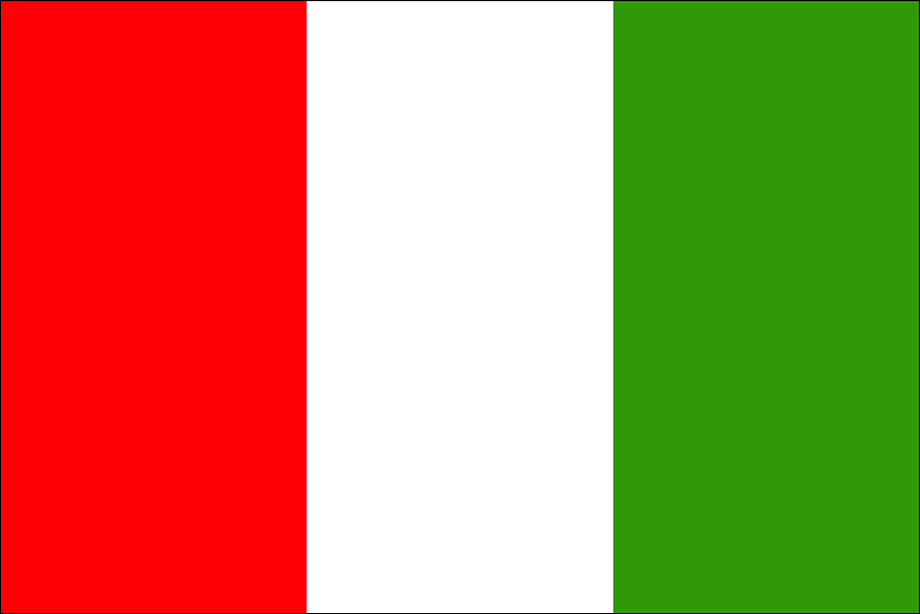 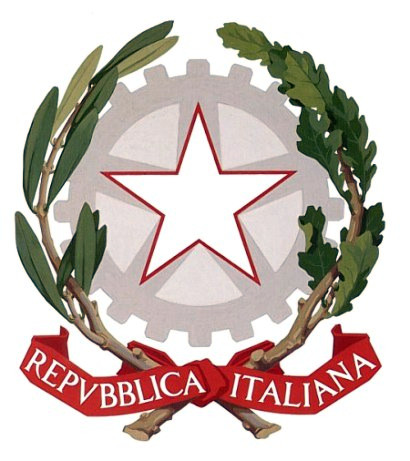 L’ITALIANO ALL”UNIVERSITÀ
Corso di Conversazione
MODULO TRANTANOVE
SECIALE 5- Grammatica
Dove puoi sentire queste frasi?
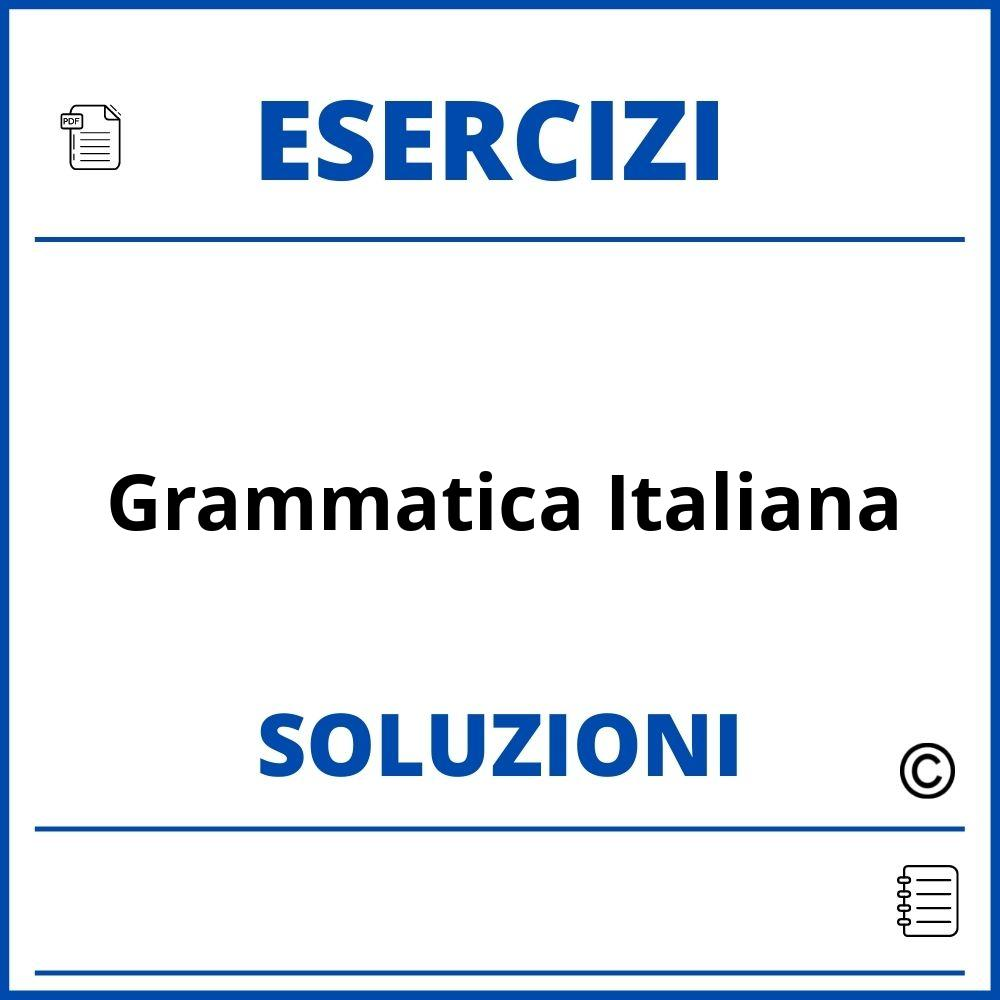 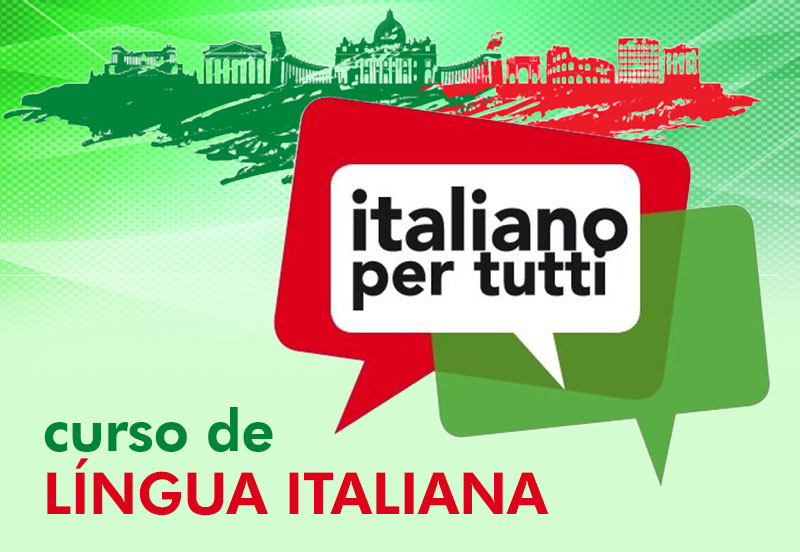